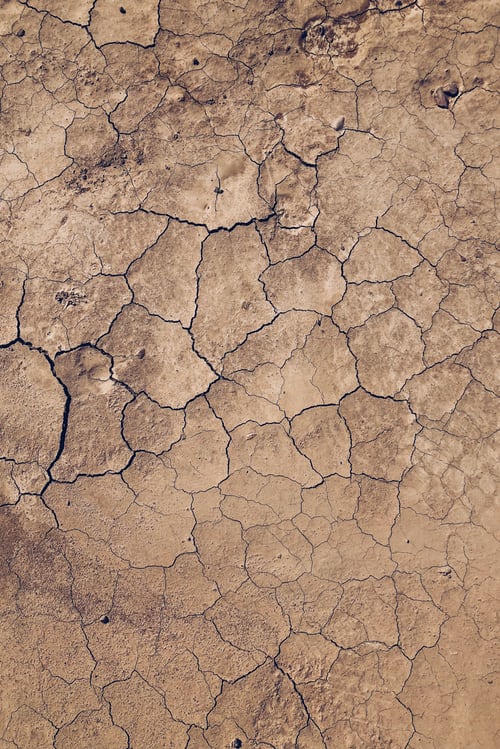 B.Ed. Special Education BSEd3-ViAr
24632
 Visual Arts in Education